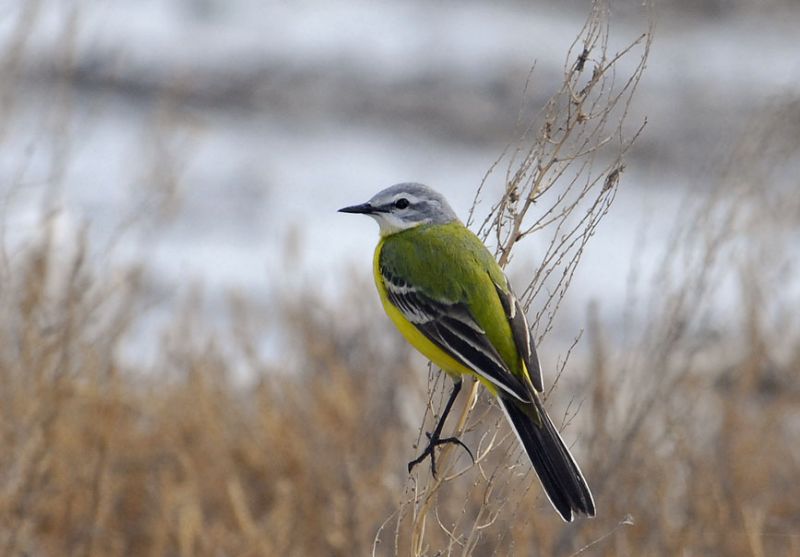 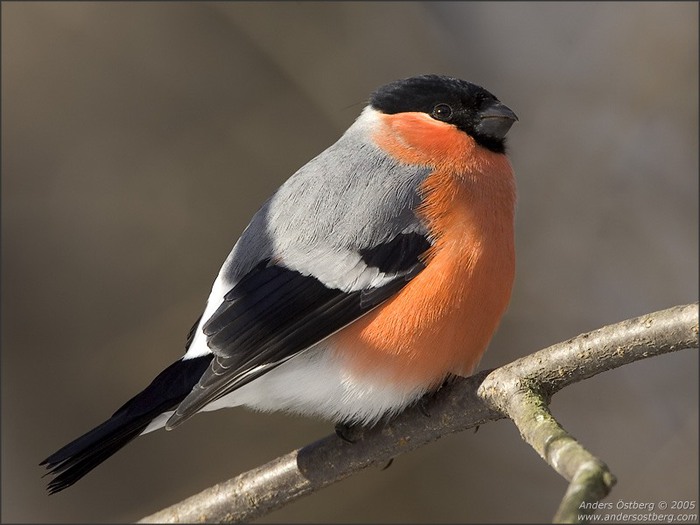 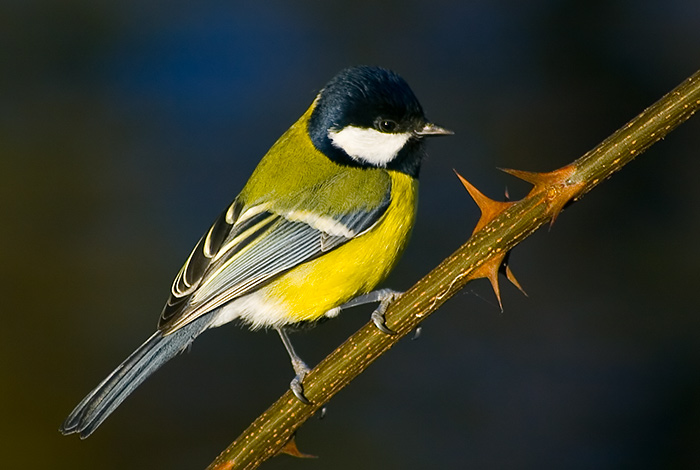 Птицы
Складывание из бумаги
Беленькой Т.Я.
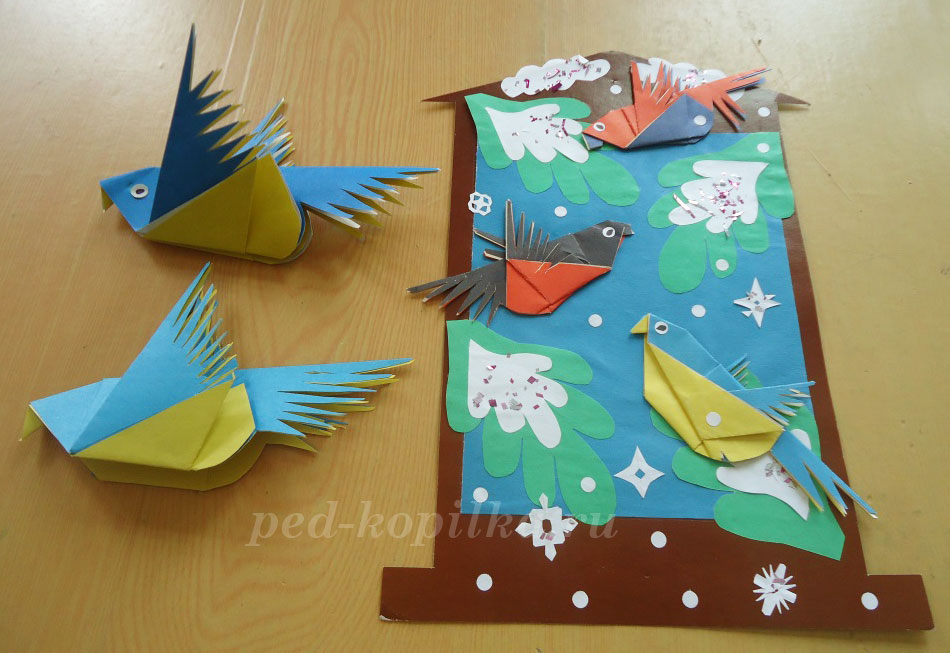 2 одинаковых квадрата
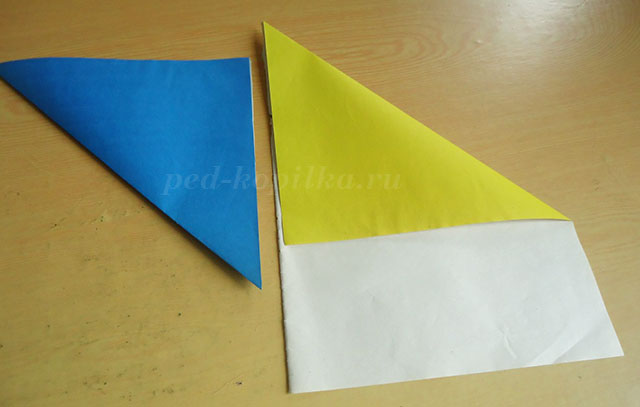 Складываем
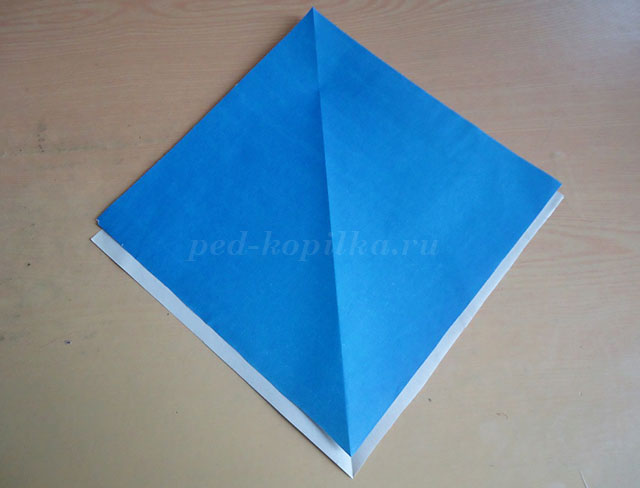 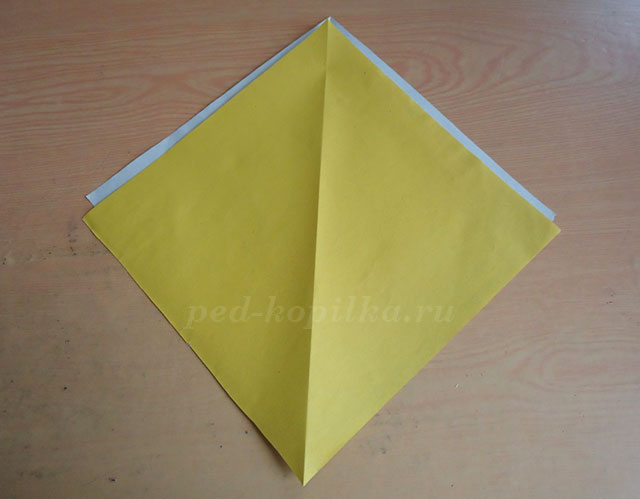 Складываем квадраты изнаночной стороной друг к другу, совмещая уголки.
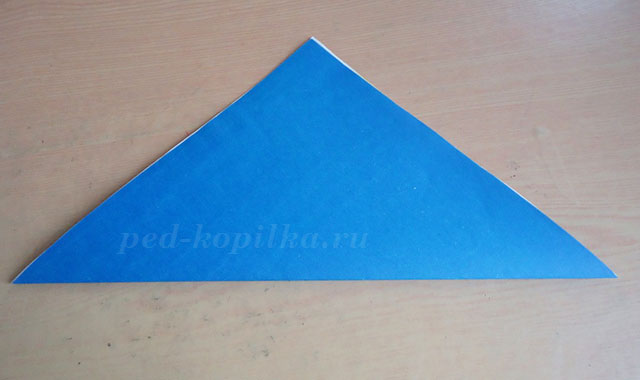 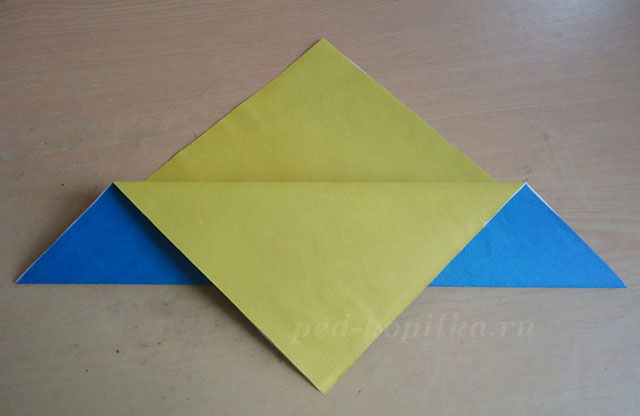 4. Двухслойный квадрат складываем по диагонали.
5. Отгибаем вниз два слоя бумаги таким образом, чтобы уголок выходил вниз примерно на 1/3.
6. Полученную заготовку складываем
 пополам по вертикали.
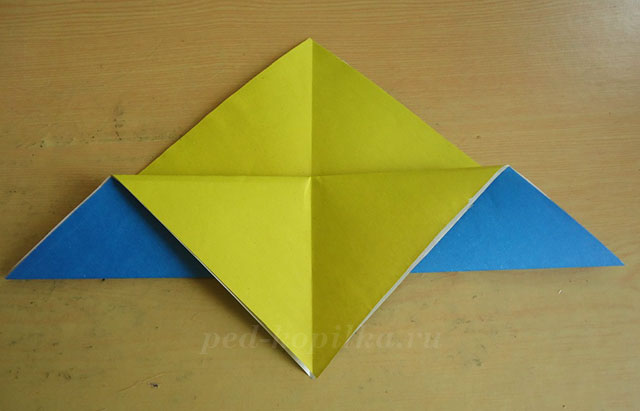 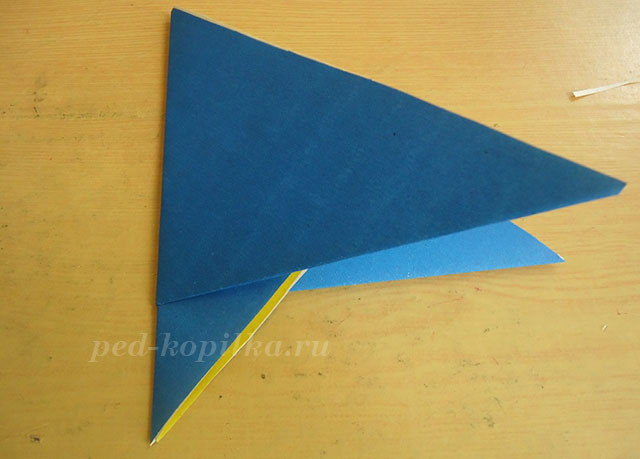 7. Поворачиваем заготовку по часовой стрелке таким образом, чтобы нижний острый уголок оказался в левой руке. Формируем из него клюв птицы.
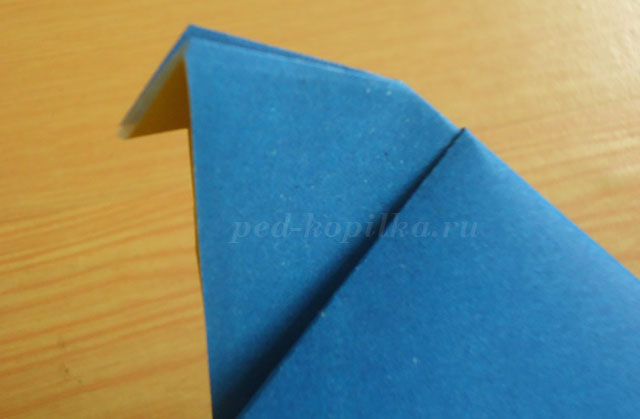 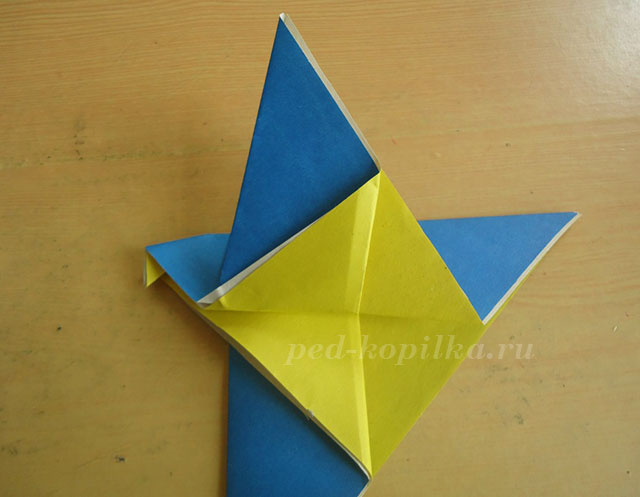 8. Отгибаем вверх одно один из уголков, которые смотрят вниз. Это будет крыло.
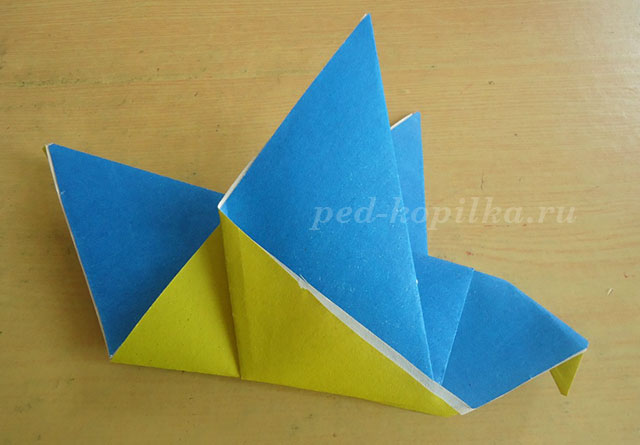 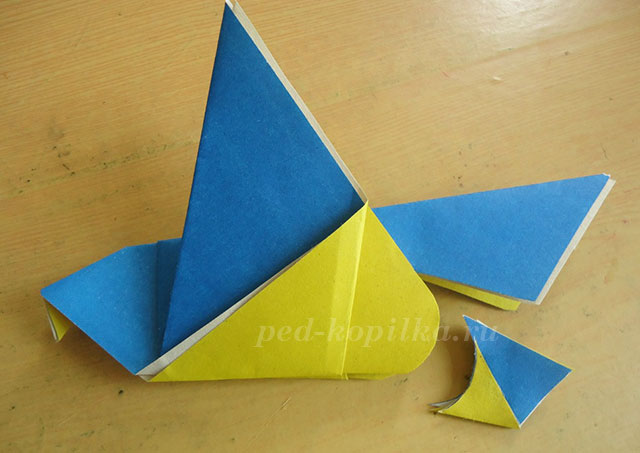 9-10. Со стороны противоположной голове намечаем контуры туловища птицы и  вырезаем ненужную часть.
11. Начинаем формировать перышки хвоста, вырезая узкие длинные треугольники.
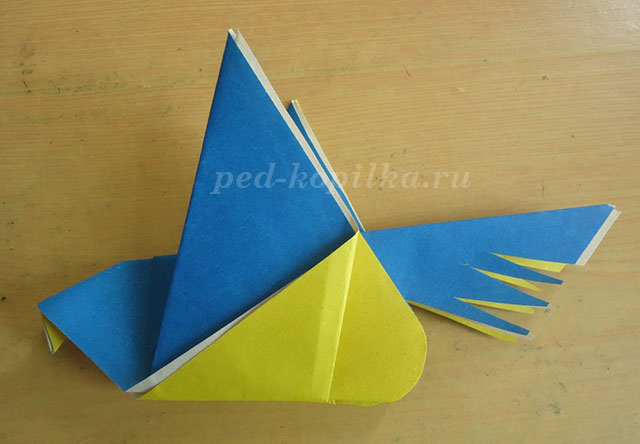 .
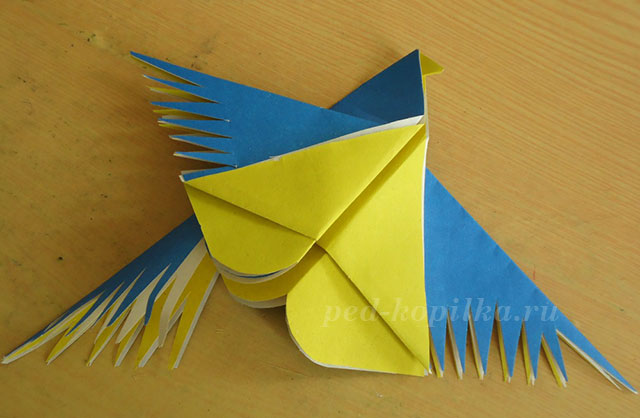 12. Таким же образом формируем перышки крыльев
13. Дополняем фигурку птицы глазками. Их можно наклеить или нарисовать. 
Изделие готово.
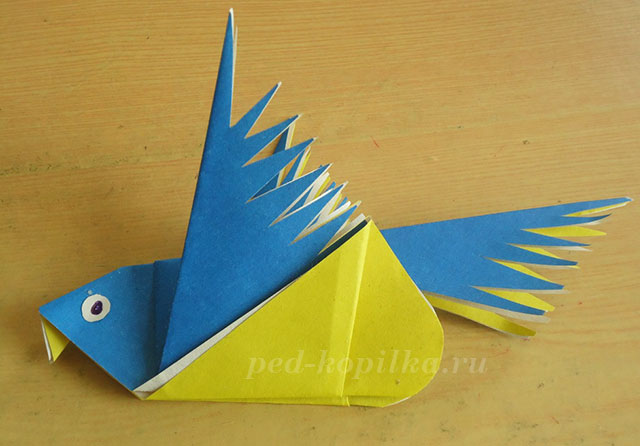